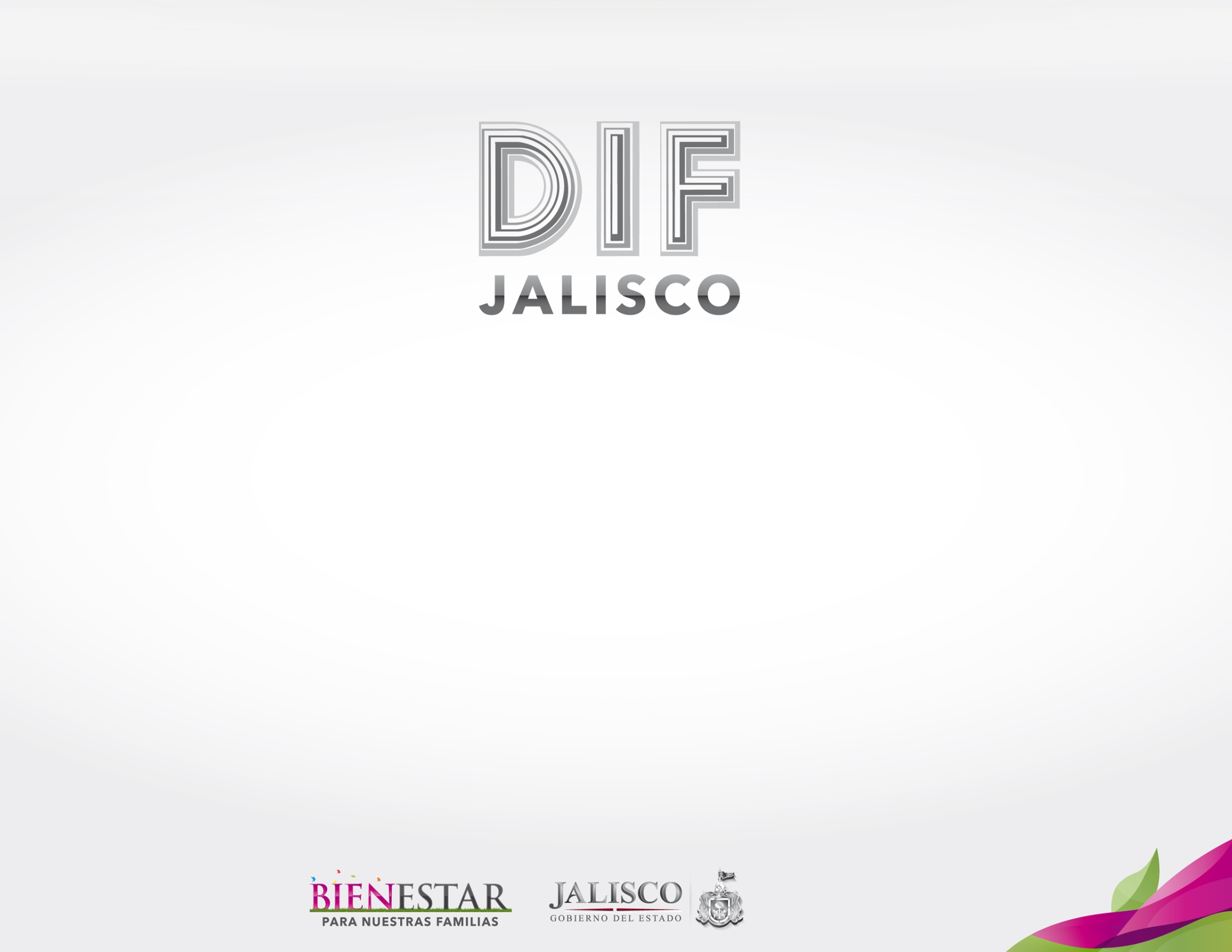 DIRECCION PARA EL DESARROLLO INTEGRAL DEL ADULTO MAYOR
 
COMEDORES ASISTENCIALES
Resultados de las Encuestas de Percepción aplicadas a beneficiarios
807 ENCUESTAS DE PERCEPCIÓN
BENEFICIARIOS QUE RECIBEN EL ALIMENTO EN SU DOMICILIO
SEXO
3. Los alimentos le parecen agradables en su preparación
4. Considera suficiente la ración alimenticia que se le proporciona
5. Considera que el menú de alimentos es variado
6. Los alimentos llegan a tiempo para su consumo
7. Considera que los alimentos que recibe le han hecho provecho
8. Están de buen animo
9. Acude al médico cuando se siente enfermo
10. De acuerdo a sus posibilidades, participa en alguna actividad
11. Requiere de apoyo para realizar las actividades de casa
12. Cuenta con personas o grupo de apoyo para sus necesidades cotidianas
13. La atención que recibe es oportuna y de acuerdo a sus necesidades
14. En caso de haber maltrato, agresión o violencia solicita apoyo a su DIF Municipal
792 ENCUESTAS DE PERCEPCIÓN
BENEFICIARIOS QUE ACUDEN A LOS COMEDORES ASISTENCIALES
1. Se le facilita llegar al comedor
2. Cuanto tiempo tarda para trasladarse al comedor
3. Los alimentos le parecen agradables en su preparación
CASI SIEMPRE
SIEMPRE
A VECES
NUNCA
SIN DATO
4. Considera suficiente la ración alimenticia que se le proporciona
5. Considera que el menú de alimentos es variado
6. Considera que los alimentos le han hecho provecho
7. Al asistir al comedor te sientes más activo
8. Además del consumo de alimentos participas en otra actividad
9 .Las actividades que realizan en el comedor les parecen interesantes
10. Disfrutan de la convivencia con tus compañeros del comedor
11. Al venir al comedor, siente que ha mejorado su participación en la comunidad
12. Cuenta con personas o grupos de apoyo a quien recurrir en caso necesario
13. La atención que recibe es oportuna y de acuerdo a sus necesidades
14. En caso de haber recibido maltrato, agresión o violencia acude a su DIF municipal
CONCLUSIÓN
Con  base a la aplicación y resultados de las encuestas de percepción y satisfacción a los beneficiarios de los Comedores Asistenciales, se sugiere a los Sistemas DIF Municipales  promover la incorporación de actividades recreativas, lúdicas y de manualidades  con la finalidad de que las personas tengan actividades dentro del comedor. El comedor favorecerá con una nutrición adecuada, además de establecer el ejercicio físico.
Coadyuvando en la política publica de envejecimiento activo en salud, seguridad y participación social.